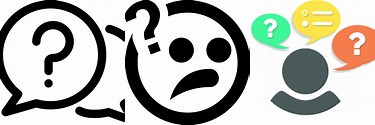 Word Order 
in English Conversation quiz #1
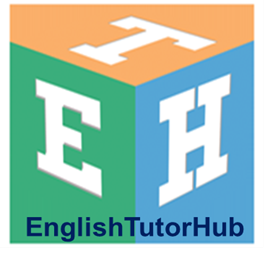 This word order in English conversation quiz has 2 parts.
A. Put the conversation in the correct order by writing numbers 1-6.
B. Put the words in the correct order. Then listen and check.
A. Put the conversation in the correct order by writing numbers 1-6. Then listen and  check.
1 	What are you doing?
3
Do you like art?
5
_____ Well, I don’t like painting. I like taking photos.
	 I’m going to take photos at our club tomorrow.
6
_____I’m going to be at the club tomorrow too. I’ll see you there!
4
_____ Yes, I do. How about you?
2
_____ I’m painting a picture.
B. Put the words in the correct order. Then listen and check.
Let’s join the club photography.
A: join / let’s/ the / club / photography	      A: ______________________________
I don’t like taking photos.
B: photos / don’t / taking / I / like		            B: ______________________________
What do you like doing?
A: do / like / you / doing / what		            A: ______________________________
I like painting.
B: painting / like / I					            B: ______________________________
You should join the art club.
A: the / you/ art/ should/ club/ join		       A: ______________________________
That’s a good idea.
B: good/ a / idea/ that’s			                    B: _______________________________
https//www.englishtutorhub.com
Please subscribe to this channel…
THANK YOU
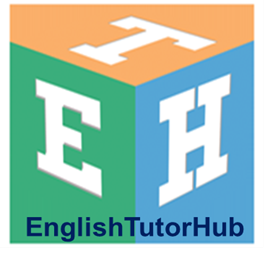